Руська трійця
Галицьке літературне угруповання
Підготував: Мацько Артем
Керівник: Герасимчук Надія Миколаївна
Засновники
Маркіян Семенович
 Шашкевич
Іван Миколайович
 Вагилевич
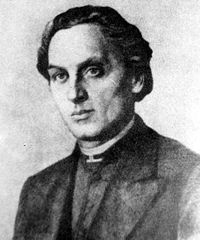 Яків Федорович
 Головацький
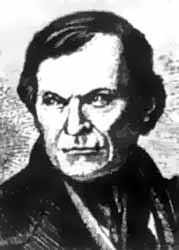 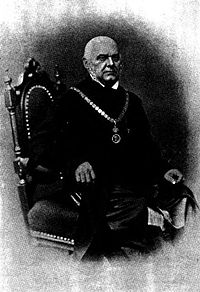 Девіз гуртка
«Світи, зоре, на все поле, поки місяць зійде».
Перші твори
У 1833 перша рукописна збірка поезії «Син Русі» 
У 1835 р. «Руська трійця» робить спробу видати фольклорно-літературну збірку «Зоря», в якій збиралися надрукувати народні пісні, твори членів гурту, матеріали, що засуджували іноземне гноблення і прославляли героїчну боротьбу українців за своє визволення. Проте цензура заборонила її публікацію, а упорядників збірки поліція взяла під пильний нагляд.
Діяльність гуртка
Учасники гуртка записували народні пісні, оповіді, приказки та вислови.
Цікаву подорож Галичиною та Буковиною здійснив Я.Головацький. 
Закарпаттям подорожував І.Вагилевич.
 Учасники угрупування твердили, що «русини» Галичини, Буковини й Закарпаття є частиною українського народу, який має свою історію, мову й культуру
«Русалка Дністровая»
Перший західноукраїнський альманах, виданий у Будапешті (1837)

Девізом книги стали слова Я. Коллара: «Не тоді, коли очі сумні, а коли руки дільні, розцвітає надія».
Зміст альманаха «Русалка Дністровая»
Фольклористична частина «Пісні народні» відкривалася науковою працею І. Вагилевича «Передговор к народним русским пісням», за якою подавалися зразки дум, обрядових, історичних та ліро-епічних пісень, записаних у різних районах краю. 
Друга частина — «Складання», куди ввійшли ліричні поезії М. Шашкевича («Згадка», «Погоня», «Розпука», «Веснівка», «Туга за милою», «Сумрак вечерний»), його ж оповідна казка «Олена», дві поеми («Мадей» та «Жулин і Калина») І. Вагилевича і наслідування народної пісні «Два віночки» Я. Головацького. 
Третій розділ — «Переводи» — подав сербські народні пісні у перекладах М. Шашкевича і Я. Головацького та уривок із чеського «Краледвірського рукопису». 
В історико-літературному розділі «Старина» (з передмовою М. Шашкевича) опубліковані історичні та фольклорні твори, діловий документ та бібліографічну відомість про слов'янські й українські рукописи.
Значення альманаху «Русалка Дністровая»
Альманах і його видавці зазнали переслідувань місцевих церковних і світських властей. Із 1000 надрукованих примірників «Русалки Дністрової» 800 сконфіскувала львівська поліція. 
     Вона впровадила в Галичині живу народну мову, розпочавши там нову українську літературу.
Гурток «Руська трійця» припинив свою
діяльність 1843 р. після смерті 
М. Шашкевича.
Музей-садиба Маркіяна Шашкевича в с. Підлисся Львівської області
Пам’ятник Маркіяну Шашкевичу в с. Підлісся
Робочий стіл Маркіяна Шашкевича
Експозиція в музеї Шашкевича
Експозиція в музеї Шашкевича
Експозиція в музеї Шашкевича
Експозиція в музеї Шашкевича
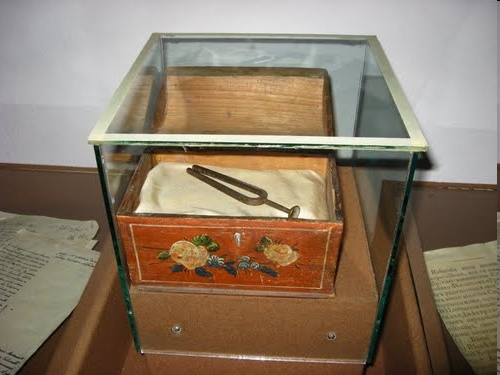 Музей відкрито в 1995 року в селі Ясень Івано-Франківської області  – на батьківщині видатного письменника, етнографа і просвітителя, члена „Руської трійці”, Музей розташований у будинку, що колись належав родині письменника, біля якого в 1937 році було споруджено пам’ятник з написом: „Пробудителям Галицької землі отцям М. Шашкевичу, Я. Головацькому та І. Вагилевичеві в століття „Русалки Дністрової”. В 70-х роках минулого століття пам’ятник перебудовано.У п’яти кімнатах розміщено понад тисячу експонатів. Це в основному друковані видання, документальні матеріали, які передала музеєві Львівська наукова бібліотека імені В. Стефаника, предмети побуту і гончарні вироби, одяг, взуття, якими користувалася колись родина Вагилевичів та жителі рідного села письменика. Окремим стендом оформлено родинні фото І. Вагилевича. Є в музеї видання альманаха „Русалка Дністрова” різних часів та інші книги.В окремій кімнаті представлего фотографії людей села Ясень, які тут жили, боролися за вільну і незалежну Україну
Експозиція в музеї Вагилевича
Експозиція в музеї Вагилевича
Експозиція, яка розповідає про Якова Федоровича Головацького, знаходиться у Бродівському історико-краєзнавчому музеї
Музей присвячений “Руській трійці” і “Русалці Дністровій” знаходиться у Львові на вулиці Коперніка
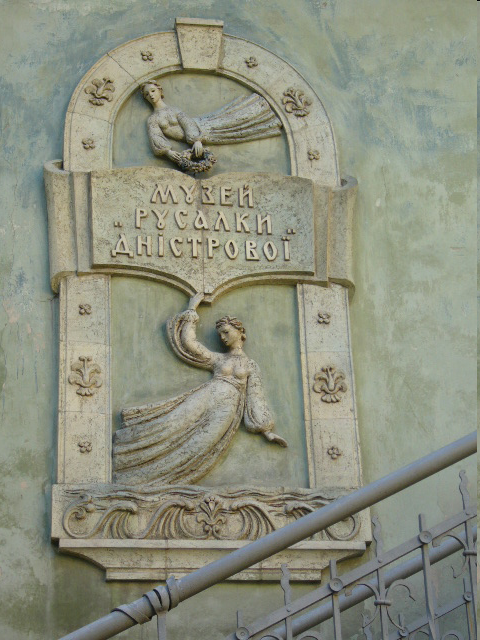